My Internship at Simple Helix
Alabama Data Scholars Internship Program
Jonah Mabry
July 25, 2024
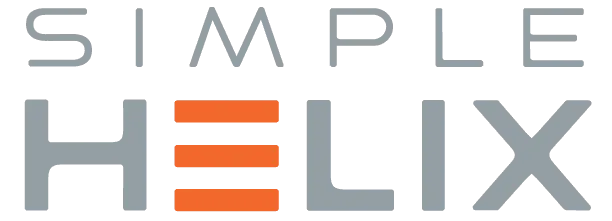 About Me
Rising Senior at Sparkman High School in Harvest, AL
I love to code, play tennis, and play video games
Major: Computer Science or Data Science
Intern at Simple Helix in Huntsville
Mentor: Brad Burns
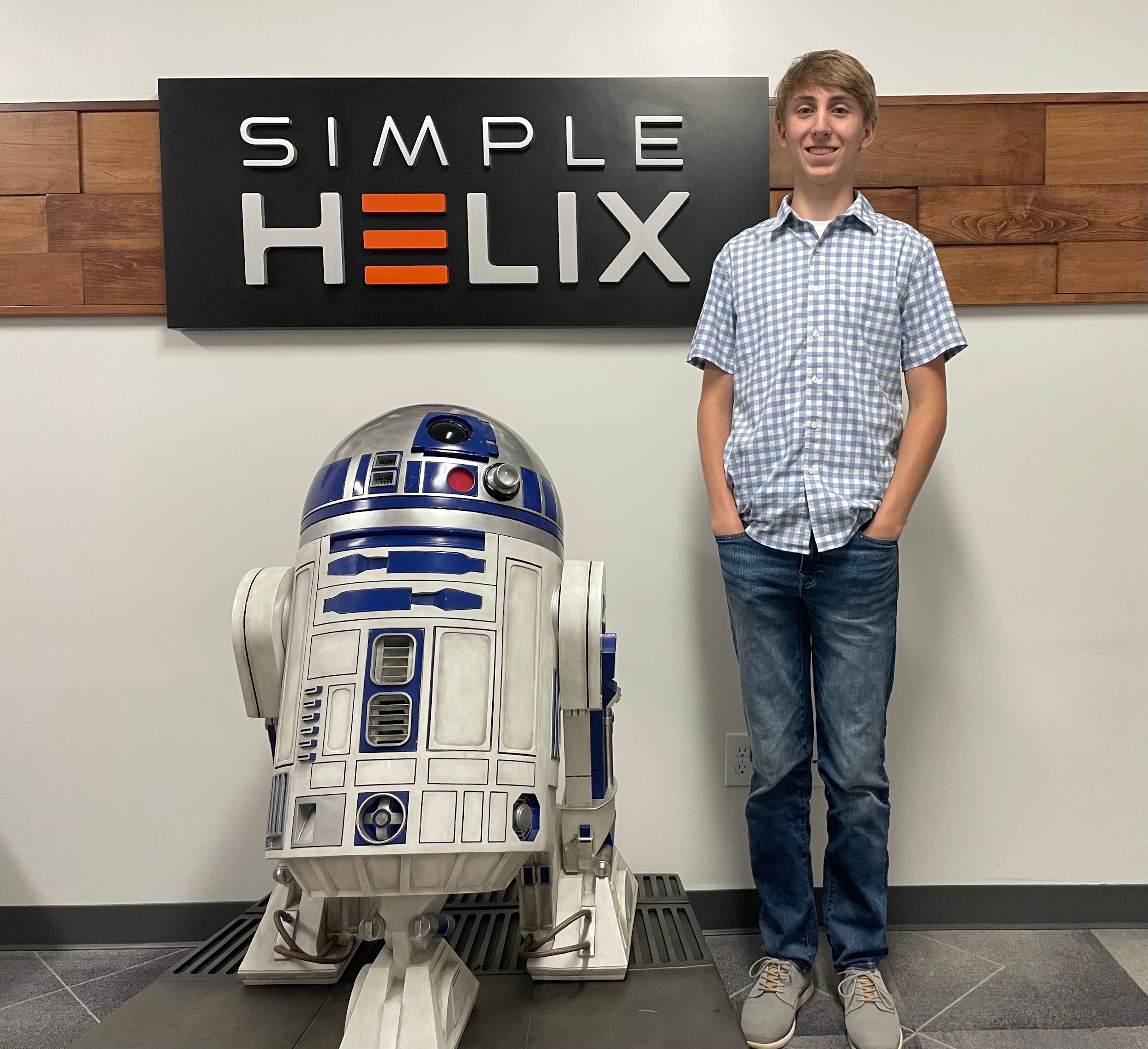 What I knew prior to the Internship
Not much
Interests:
Python
Machine Learning
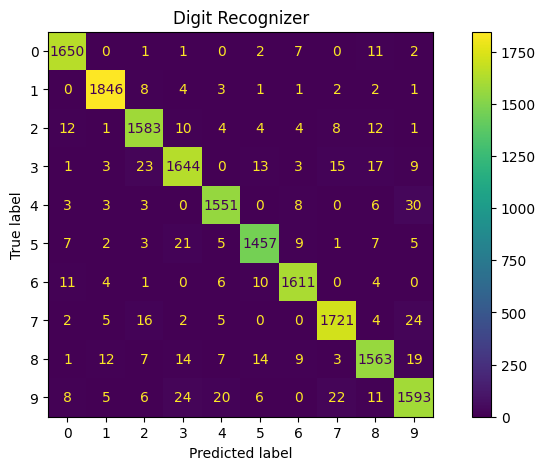 Internship Overview
Learned machine learning on Kaggle.com
Used various python libraries
Joined Kaggle competitions
Built a private machine learning training system
Allows for models to be trained faster using a GPU
Built and trained models on the GPU box
Classification, Regression, Image Classification, etc.
Predicted Handwritten digits
Projects
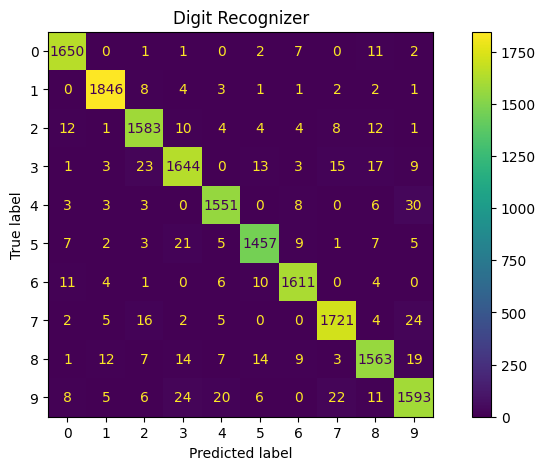 Digit Recognizer
Type: Image Classification
Uses handwritten digits
Accuracy: 96%
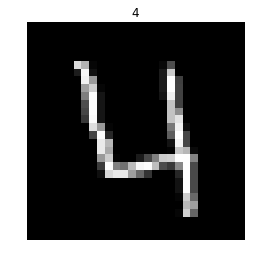 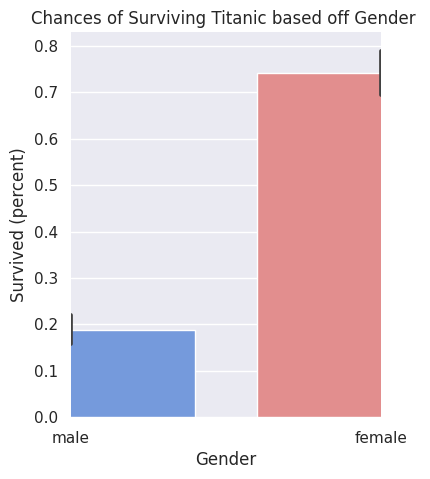 Titanic Survival Analysis
Shows the different chances of survival based off different factors
Type: Classification
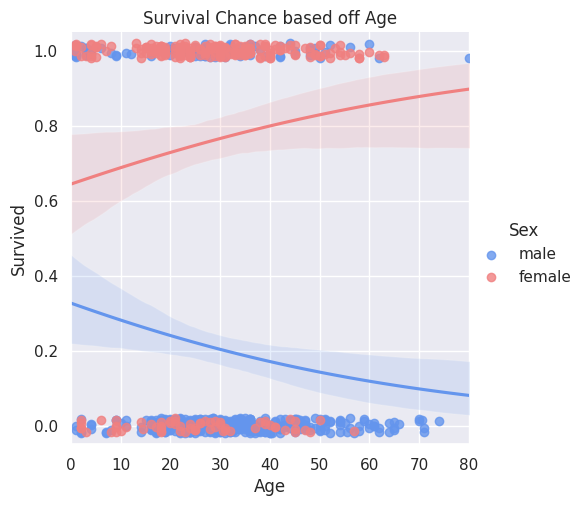 Data Sample
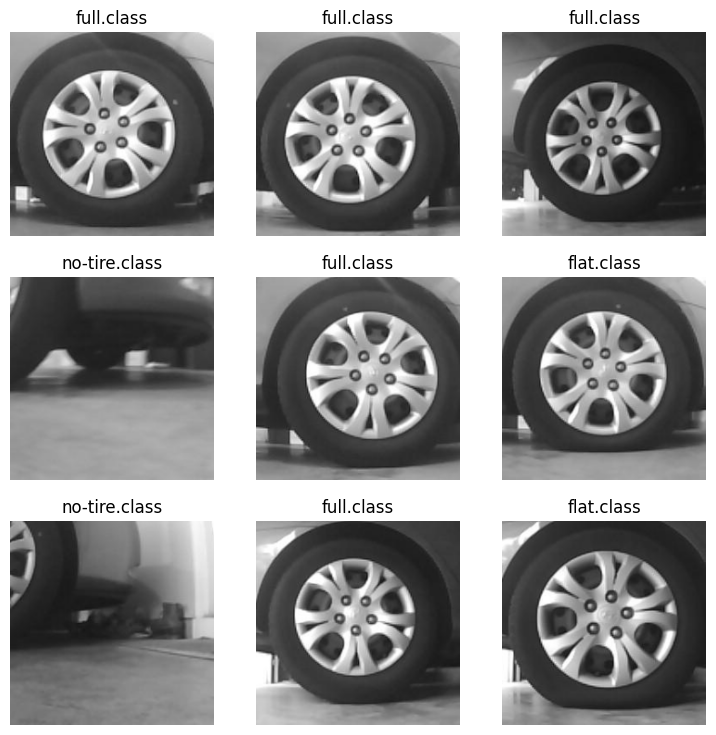 Tire Inspection
Determine if a tire is either flat, full, or none
Type: Image Classification
Accuracy: 98%
Ran models on GPU box
Run time increased drastically
Cut training time in half
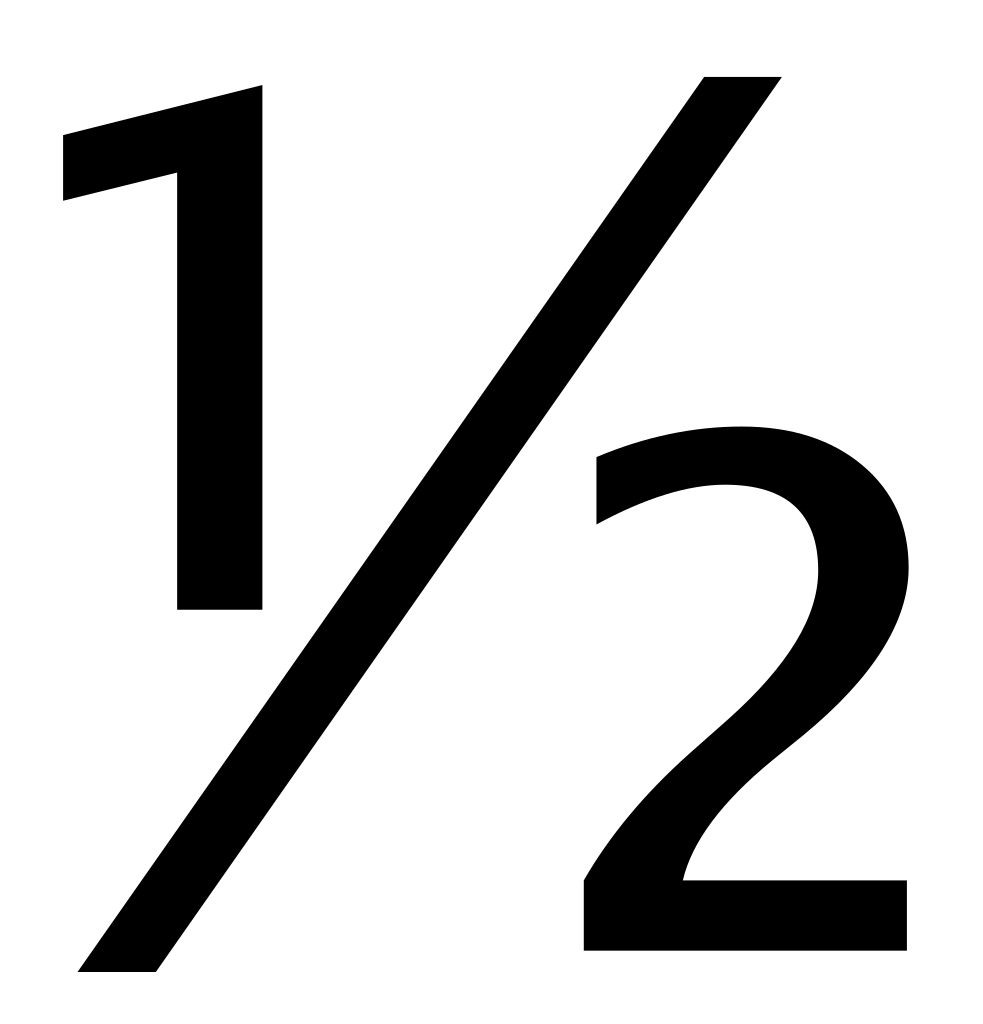 One problem I faced
My model was doing awesome on the training data, but was doing poorly on the test data.
This is called overfitting
Either my model was too complex, it was training for too long, or there wasn’t enough training data
Ways I tried to fix this
Early stopping
Data Augmentation
Using less layers in my model
Test Accuracy went from 81% to 98%
What I learned
Learned Machine Learning
More Python skills
Neural Networks
Data Visualization
The End